THE WASHINGTON METROPOLITAN AREA TRANSIT AUTHORITY

Pre-Proposal Conference
MTPD Uniforms
 

Solicitation CQ18105
February 15, 2018
2:00 PM

Bridgette Crowell			Monique Anderson
Contract Administrator		Contracting Officer
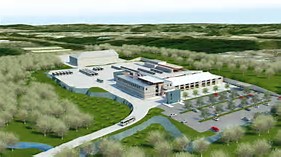 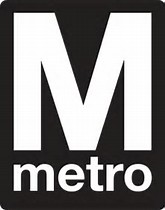 THE WASHINGTON METROPOLITAN AREA TRANSIT AUTHORITY
AGENDA
Safety Tip
Introductions
Housekeeping
Overview of IFB
IFB Requirements 
Insurance Requirements
Questions and Answers
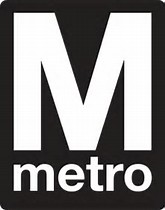 THE WASHINGTON METROPOLITAN AREA TRANSIT AUTHORITY
INTRODUCTIONS
Agency Representatives

Department of  Procurement
Bridgette Crowell, Contract Administrator
Monique Anderson, Contract Officer

Program Team
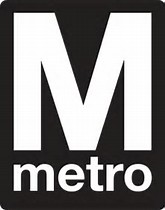 THE WASHINGTON METROPOLITAN AREA TRANSIT AUTHORITY
Housekeeping
Restrooms 
Sign attendance register 
Provide business card
Sign in sheet and a copy of the agenda will be posted on the website:  www.wmata.com/MTPDuniform
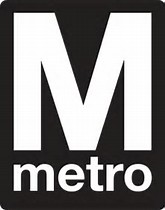 THE WASHINGTON METROPOLITAN AREA TRANSIT AUTHORITY
Disclaimer

The information contained in this presentation is for informational purposes only.

In the event of a discrepancy between the information contained herein and the IFB documents, the IFB documents will take precedence.
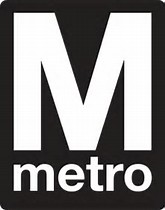 THE WASHINGTON METROPOLITAN AREA TRANSIT AUTHORITY
Pre-Proposal Conference Rules of Conduct


The Pre-proposal conference is for information only. Any answers furnished during the conference will not be official until they have been verified, in writing. All questions, written answers, and any follow up documentation will be posted website as an addendum to, and shall become part of this IFB.
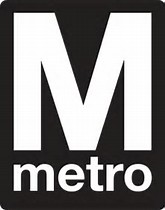 THE WASHINGTON METROPOLITAN AREA TRANSIT AUTHORITY
Supplier Development & Support
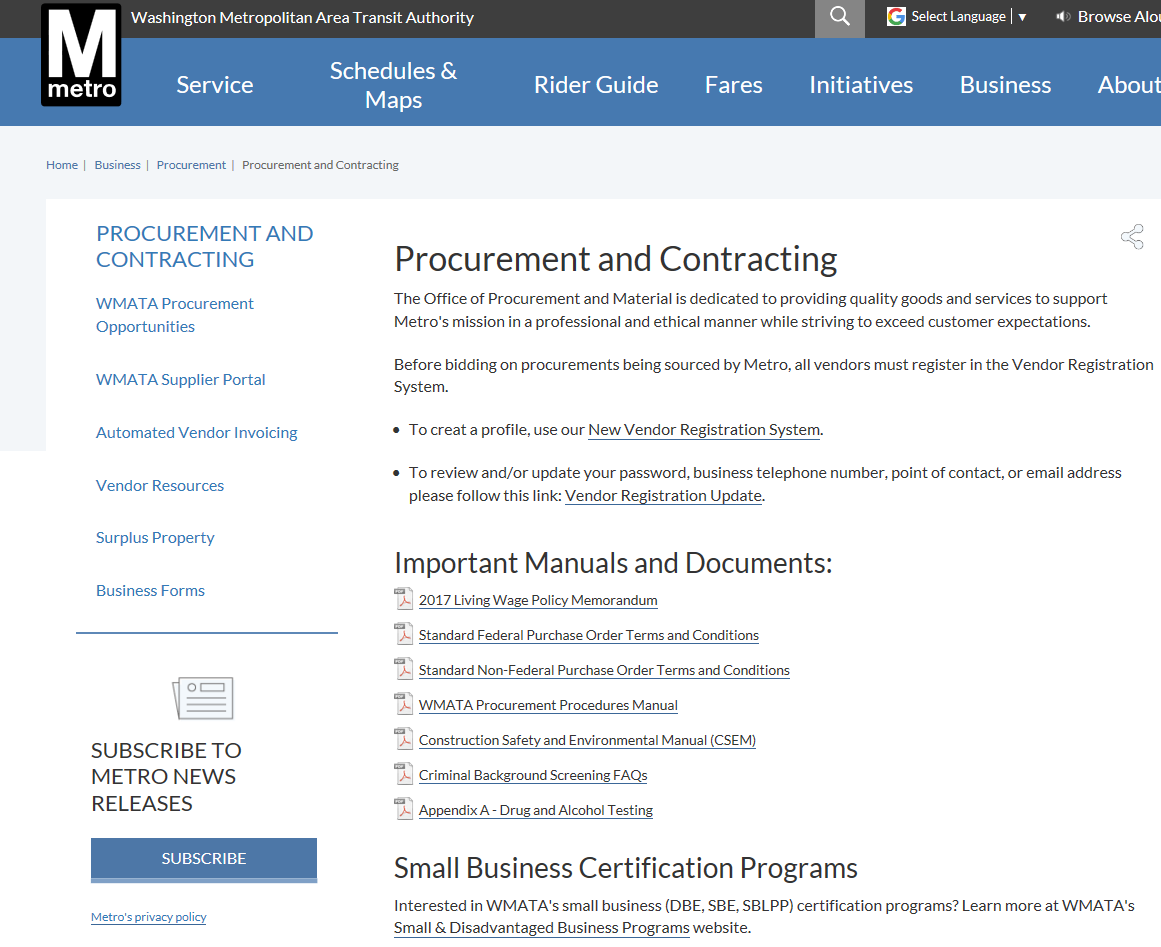 Your Gateway to All Procurement Information

  Links to:

Vendor Relations
Procurement Handbook
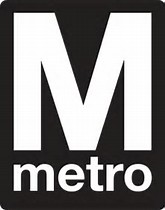 THE WASHINGTON METROPOLITAN AREA TRANSIT AUTHORITY
Supplier Development & Support
Vendor Registration
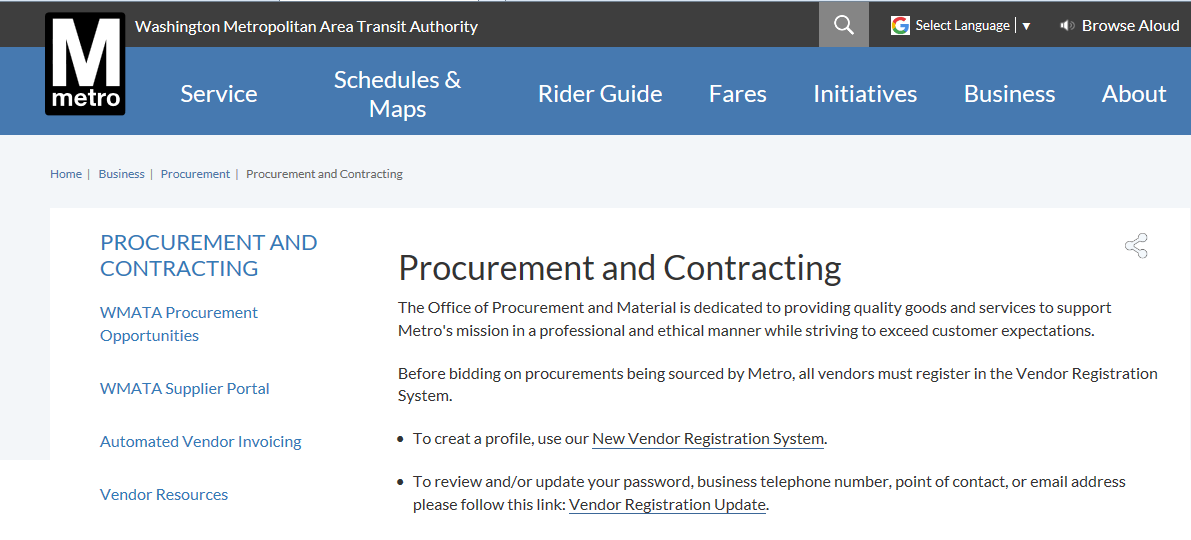 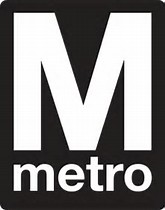 THE WASHINGTON METROPOLITAN AREA TRANSIT AUTHORITY
Supplier Development & Support
Bridgette Crowell, Contract Administrator
Telephone:  202-962-2718
Email:  bcrowell@wmata.com

Monique Anderson, Contracting Officer
Email: mmanderson@wmata.com

Web: https://www.wmata.com/business/procurement/vendor-resources.cfm

Vendor Registration
Email:  Procadmin.com
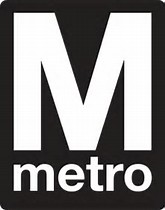 THE WASHINGTON METROPOLITAN AREA TRANSIT AUTHORITY
Proposal Due
Sealed proposal must be received on or before 
February 26,2018, 2:00 PM EST to the Issuing Office at the following address:

Washington Metropolitan Area Transit Authority
Office of Procurement
Attn:  Bridgette Crowell
600 Fifth Street NW, 3rd Floor
Washington, DC  20001
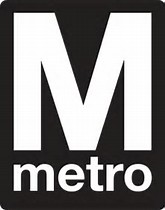 THE WASHINGTON METROPOLITAN AREA TRANSIT AUTHORITY
Summary of Solicitation

•Procurement Method: IFB
•Performance Period: Two (2) year base periods
•Option Years: Three (3) one year options, exercised at the discretion of the Authority 
•Anticipated Contract Award:  March 2018
•Contract Type: Requirements

Contractors are encouraged to ask questions or get clarifications during the Q&A period or submit a written questionnaire.
Proposal Package Notes
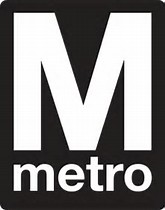 THE WASHINGTON METROPOLITAN AREA TRANSIT AUTHORITY
Questions & Answers
Answers provided today are considered unofficial and not binding.

All questions and responses will be posted on the Procurement Solicitation Website


Thank-you for attending today’s 
Pre-proposal conference